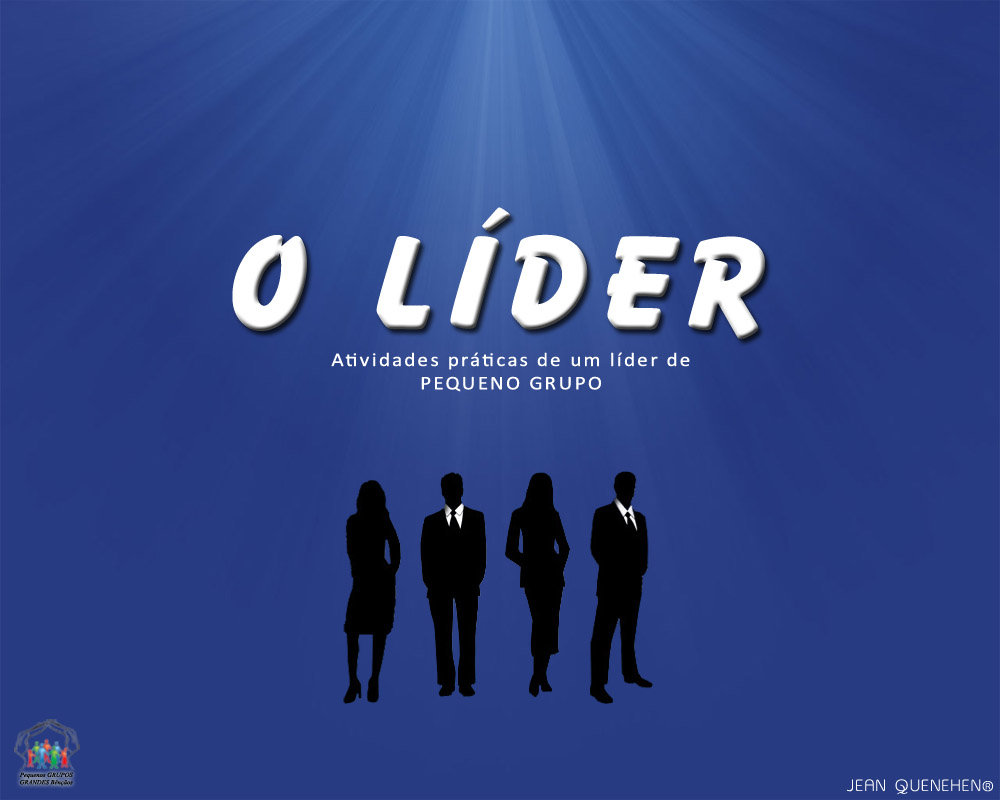 1. Organização
Ter o pequeno grupo cadastrado na Associação.
 Ter a relação de membros frequentes do pequeno grupo, adventista ou não.
 Ter o telefone de cada um dos membros, na medida do possível.
2. Preparo
Ter um tempo estabelecido durante o dia para devoção pessoal.
 Ter um tempo estabelecido durante a semana para estudar a lição e preparar a reunião.
 Ler os livros de Pequeno Grupo para ampliar a visão.
 Participar da reunião de líderes.
3. Contato
Entrar em contato com cada membro durante a semana, seja por meio de visita ou ligação.
 Nesse contato demonstrar interesse pela pessoa e reforçar a importância da presença dela no Pequeno Grupo.
4. Oração
O líder deve ter uma lista de oração.
 Nessa lista de oração deve constar os pedidos pessoais do líder, os nomes dos integrantes do PG e os seus pedidos de oração.
 Orar TODOS os dias usando a lista.
5. Alimentação Espiritual
O líder deve cuidar para que os membros do Pequeno Grupo tenham o alimento espiritual.
 Incentivar a adquirir Bíblia, Lição da Escola Sabatina, Meditação Matinal, Apostila das 40 Madrugadas, Meditação de Por do Sol, etc.
 O líder deve fazer com que os membros usem os materiais adquiridos, incentivando o estudo da lição, ano bíblico, etc.
6. Pastoreio
O líder deve visitar os membros do Pequeno Grupo.
 Ir pelo menos uma vez a cada três meses na casa de cada um dos membros.
 Nessa visita orar com a família.
7. Atividades Sociais
Sempre que possível promover alguma atividade social extra, fora a reunião de sexta, para aprofundar a amizade entre os membros.
 O líder deve estar atento para alguma necessidade de algum membro ou visitante, incentivando os membros a suprirem essa necessidade.
 Promover visitação a hospitais, enfermos, crianças carentes, realizar programações, etc.
8. Participação
O líder deve fazer com que os membros do Pequeno Grupo participem ativamente nas atividades da igreja.
 Incentivar a participar das campanhas, programações, treinamentos, etc.
9. Evangelismo
O líder deve fazer com que os membros do Pequeno Grupo formem Duplas Missionárias entre si.
 Essas duplas serão as encarregadas de evangelizar os visitantes no momento propício.
10. Compartilhar a visão
O líder deve ter um aprendiz para discipular.
 Cada oportunidade deve ser aproveitada pelo líder para transmitir os valores de viver em comunidade.
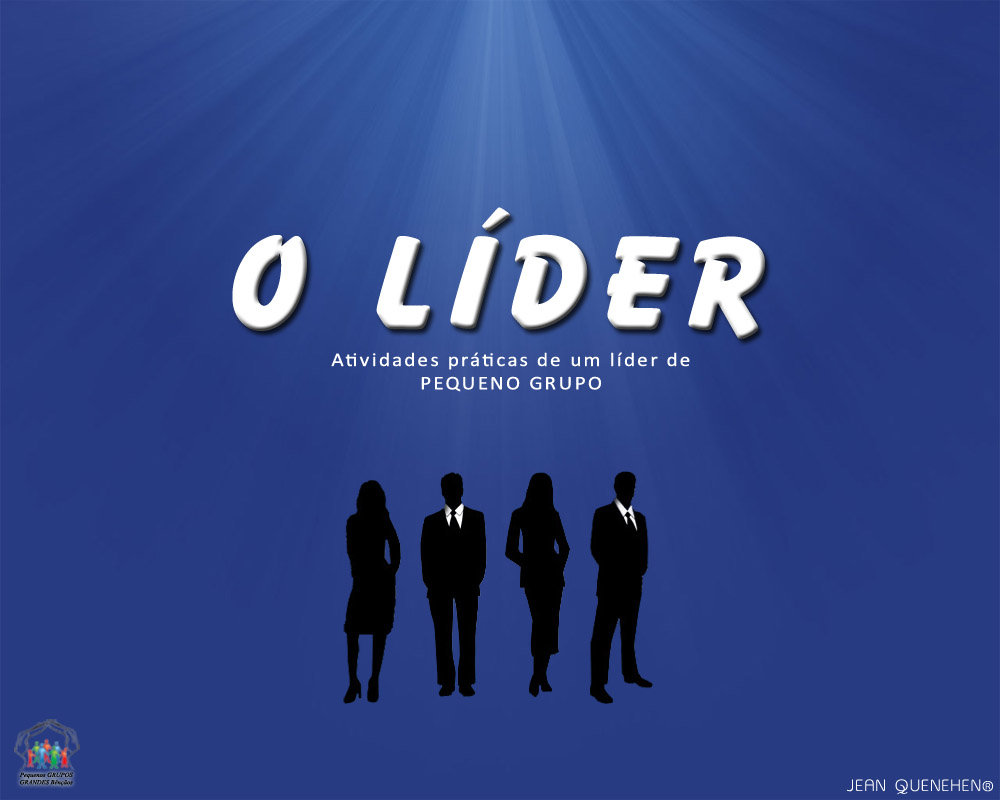